Figure 3. Cortical location of the Cstim and Tstim electrodes selected for paired-pulse ...
Cereb Cortex, Volume 26, Issue 10, October 2016, Pages 3905–3920, https://doi.org/10.1093/cercor/bhw186
The content of this slide may be subject to copyright: please see the slide notes for details.
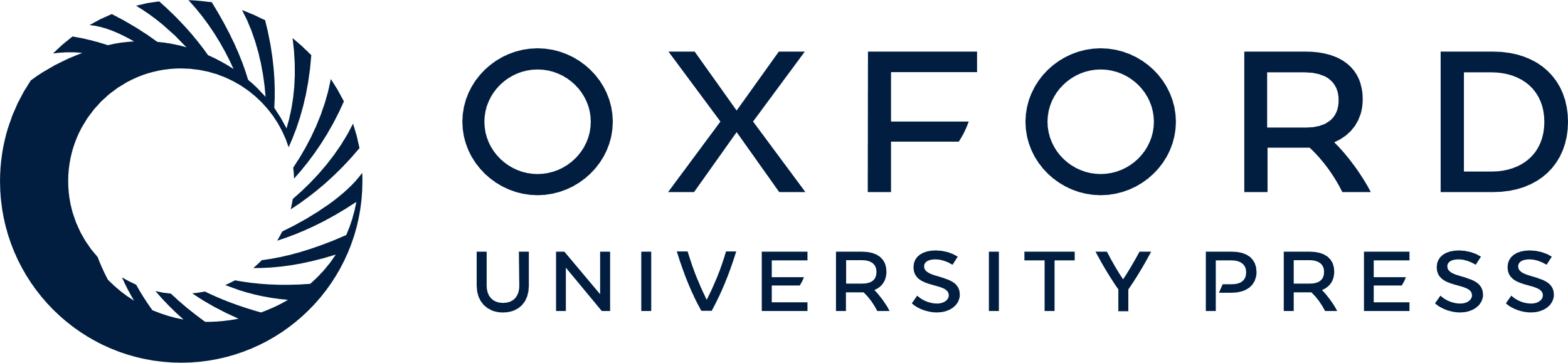 [Speaker Notes: Figure 3. Cortical location of the Cstim and Tstim electrodes selected for paired-pulse protocols. (A) Motor mapping data and cortical sites selected for the paired-pulse protocols conducted in CB1. ICMS trains were used to locate the hand representation in M1 and in cPMv (colored dots). The evoked movements in the forearm and hand muscles contralateral to the stimulated hemisphere at threshold current intensity are color-coded according to the legend at the bottom of the figure. Once the hand representations were located, cortical sites evoking EMG responses in at least one of the implanted forearm or intrinsic hand muscles at relatively low current intensity were selected for the paired-pulse protocols. In CB1, 3 protocols were conducted with the C electrode in iPMv (large circles with +) and 3 protocols with the Cstim electrode in cPMv (large circles with ×). The location of the T electrodes in M1 for each protocol is shown with the same symbols. (B) Motor mapping data and cortical sites selected for the paired-pulse protocols conducted in CB2. In this animal, 3 protocols were conducted with the Cstim electrode in iPMv and 2 protocols with the Cstim electrode in cPMv. (C) In CB3, 3 protocols were conducted with the Cstim electrode in iPMv and 4 protocols with the Cstim electrode in cPMv. (D) Finally in CB4, 2 protocols were conducted with the Cstim electrode in iPMv and 2 protocols with the Cstim electrode in cPMv.


Unless provided in the caption above, the following copyright applies to the content of this slide: © The Author 2016. Published by Oxford University Press.This is an Open Access article distributed under the terms of the Creative Commons Attribution Non-Commercial License (http://creativecommons.org/licenses/by-nc/4.0/), which permits non-commercial re-use, distribution, and reproduction in any medium, provided the original work is properly cited. For commercial re-use, please contact journals.permissions@oup.com]